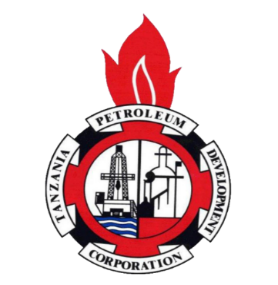 SHIRIKA LA MAENDELEO YA PETROLI TANZANIA
MRADI WA UJENZI WA BOMBA LA MAFUTA GHAFI  (EACOP)

Utekelezaji na Fursa za Mradi

Septemba, 2021
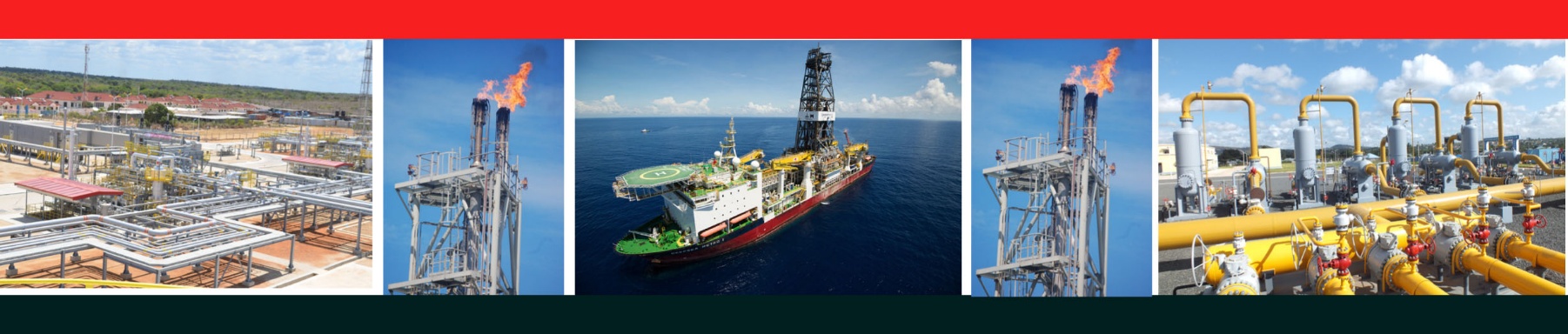 YALIYOMO
Utangulizi
Mpango wa Utekelezaji wa Mradi 
 Mahitaji na Manunuzi
Fursa za Mradi
Hitimisho
*
2
UTANGULIZI
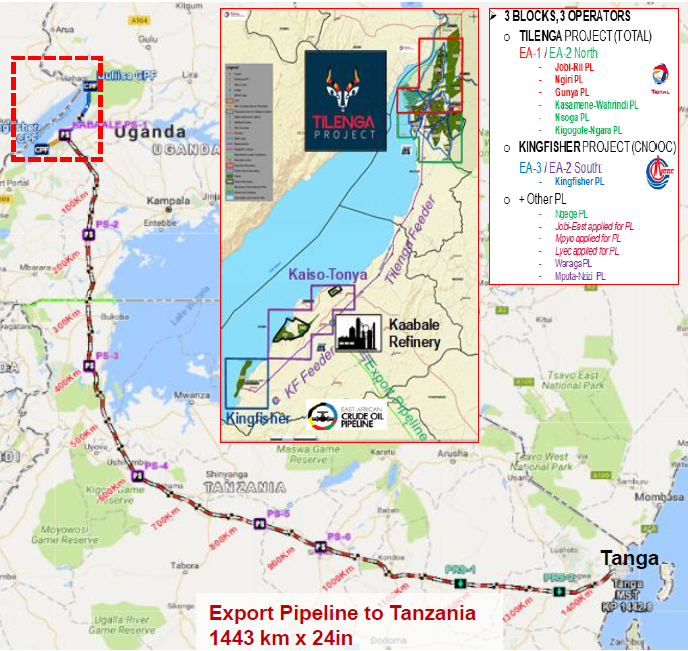 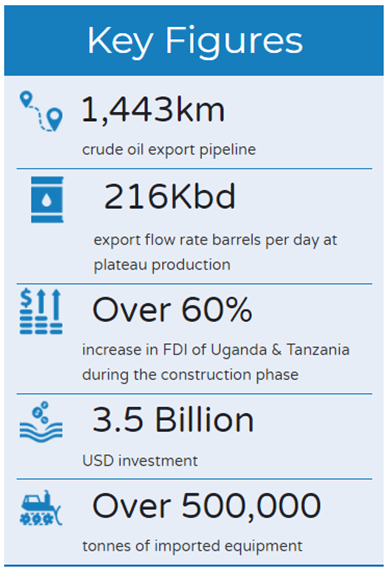 WANAHISA
TPDC 15%
UNOC 15%
Total 62%
CNOOC 8%
TANZANIA
Urefu 1,147KM 
Mikoa 8
Wilaya 24

SINGIDA
Urefu 140.9KM
DODOMA
Urefu
*
3
Mikoa Itakayopitiwa na Bomba
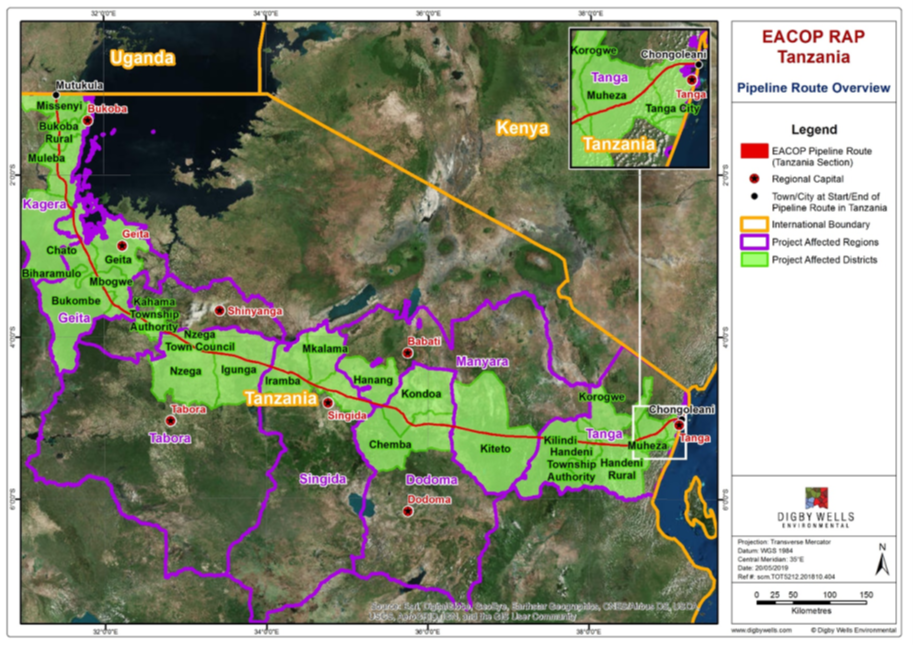 Kagera 
Geita
Shinyanga
Tabora
Singida
Dodoma
Manyara
Tanga
Maeneo yanayopitiwa na Bomba - Mkoa wa Singida
Singida DC
Kata 9
Vijiji 18

AGI
MCYP 11
PS -6
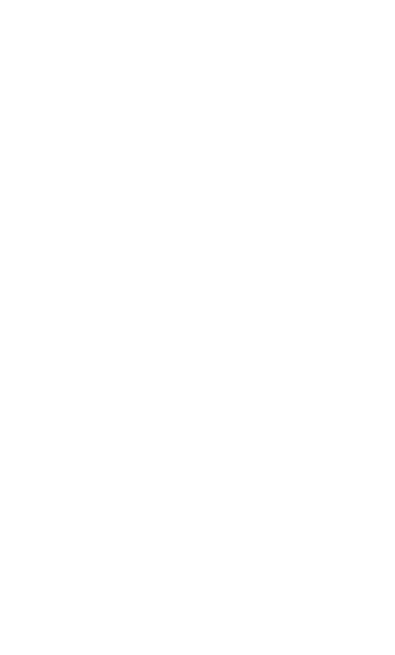 5
MIKATABA KWA UPANDE WA TANZANIA
Mpaka sasa Serikali ya Tanzania ina mikataba 8 kwenye mradi wa EACOP
*
6
MPANGO WA UTEKELEZAJI
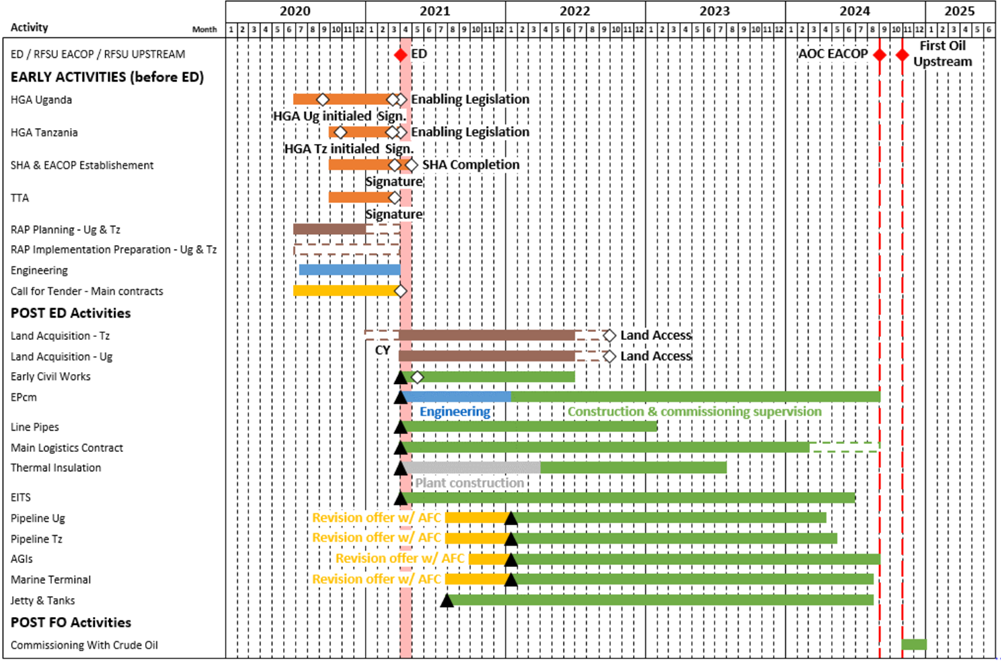 Muda wa Ujenzi
 ni Miezi 36
(baada ya FID)
*
7
MAHITAJI NA MANUNUZI
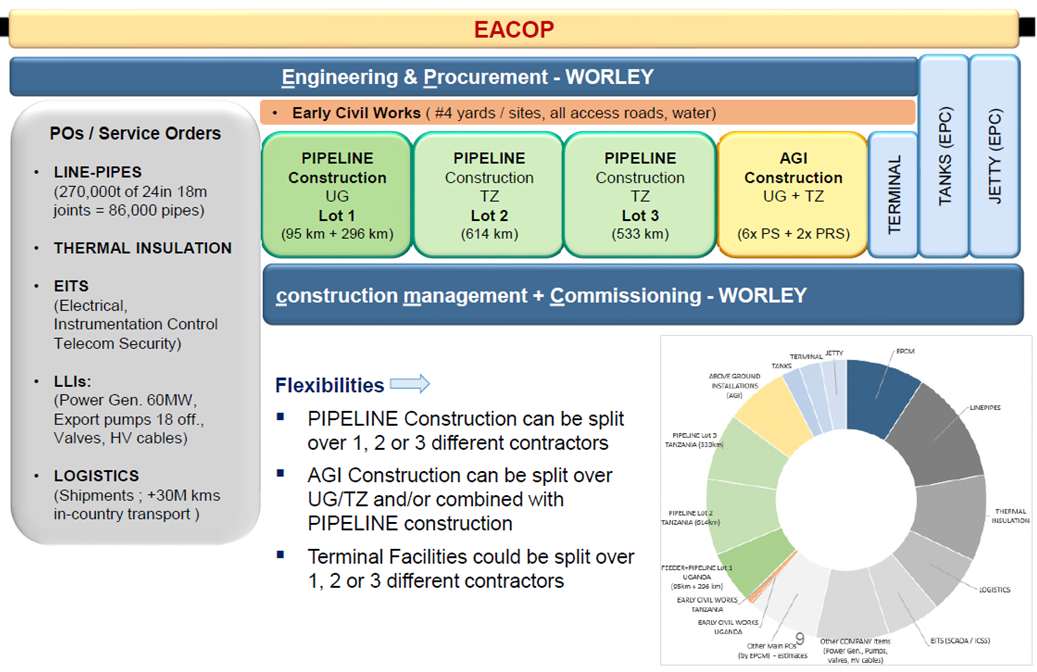 *
8
ORODHA WA WAKANDARASI WAKUBWA
EACOP itafanya Manunuzi kuwapata Wakandarasi Wakubwa Wafuatao:

Mkandarasi wa Usanifu, Ununuzi, Ujenzi na Usimamizi (EPCM)
Wakandarasi 3 wa Ujenzi wa Bomba
Mkandarasi wa Ujenzi wa Pampu na Vituo vya Kupunguza Kasi
Wakandarasi 3 wa Ujenzi wa Kituo cha Kuhifadhi Mafuta Chongoleani
Mkandarasi wa Ujenzi wa Matenki 4 Chongoleani 
Mkandarasi wa Ujenzi wa Gati Chongoleani la Urefu wa Kilomita 2
*
9
ORODHA YA WAKANDARASI WAKUBWA
Mkandarasi wa Huduma za Usafirishaji
Mkandarasi wa Ujenzi wa Kiwanda cha Rangi (Coating Yard)
Mkandarasi wa Vifaa vya Umeme, Mawasiliano na Ulinzi
Mzabuni wa Vifaa Tofauti na Mabomba
Mzabuni wa Mabomba (270,000 tones of 24inch Urefu - 18m)
*
10
Huduma Zilizowekwa na HGA kwa Watanzania
Vifaa vya Ujenzi  
Usafirishaji 
Vyakula/ Vinywaji
Hoteli/ Upishi 
Vifaa vya Ofisi
Bidhaa za Mafuta


Upimaji Ardhi 
Mitambo ya Kupakua Mizigo
Huduma za Ulinzi 
Kandarasi za Ujenzi 
 Huduma za Mawasiliano
 Huduma za Usafi wa Mazingira
*
11
Bidhaa Zitakazopatikana Ndani ya Nchi
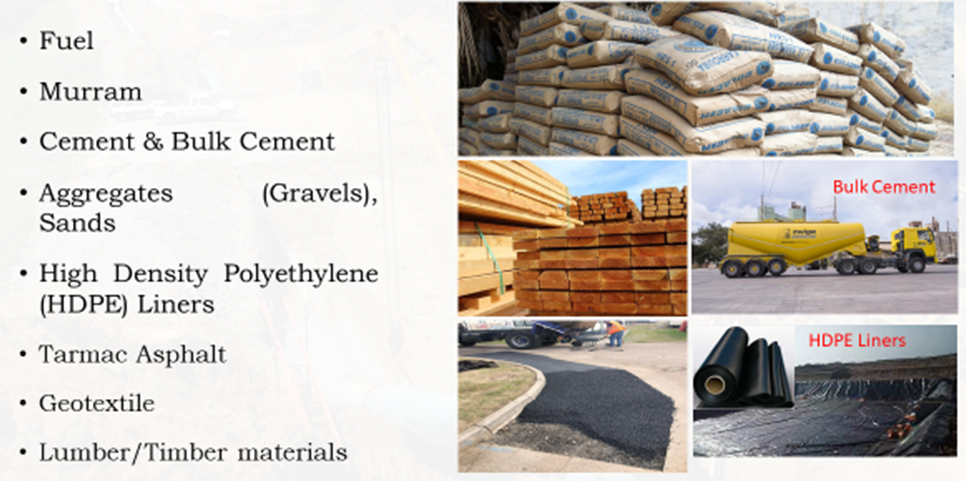 Mafuta ya Magari na Mitambo
Mchanga, Kokoto na Kifusi
Nailoni maalum za ujenzi
Lami
Bidhaa za Mbao
*
12
Bidhaa Zitakazopatikana Ndani ya Nchi
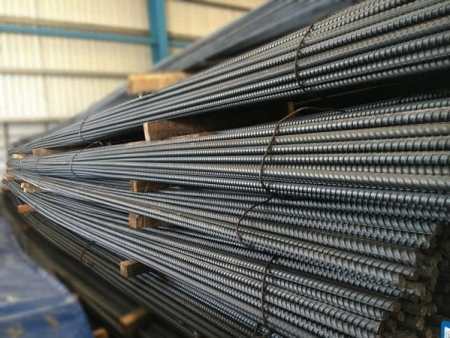 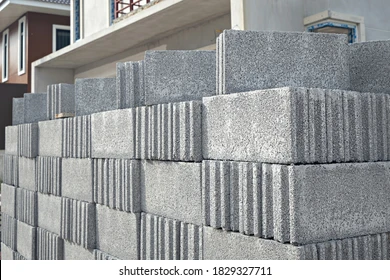 Tofali 
Nondo 
Vifaa vya Uzio
Vifaa vya Jikoni
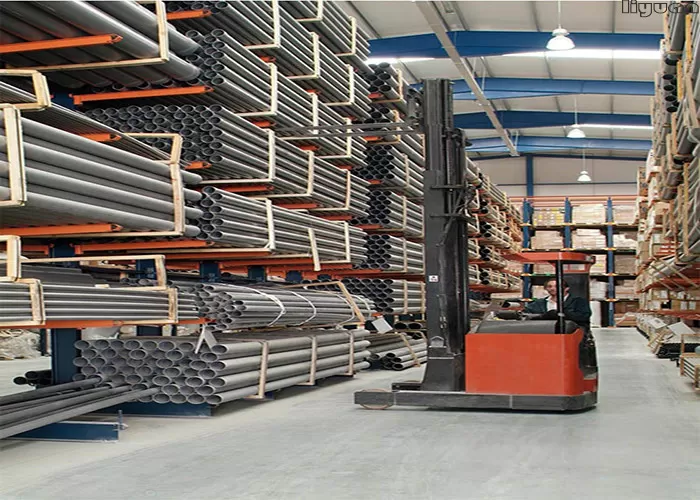 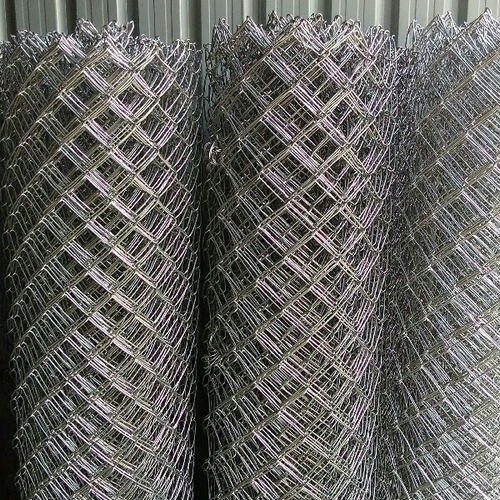 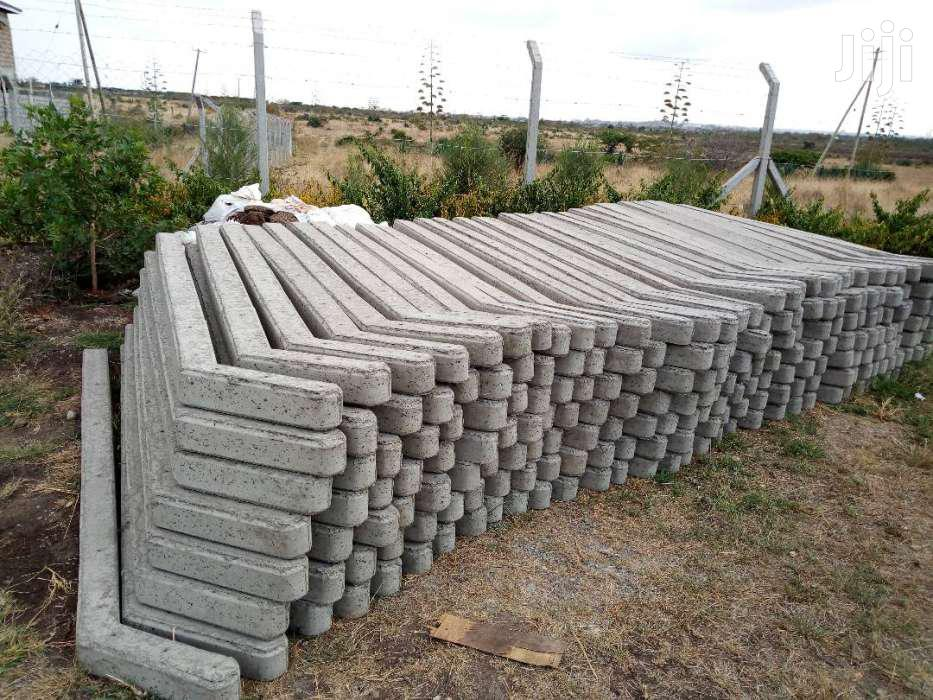 Bidhaa Zitakazopatikana Ndani ya Nchi
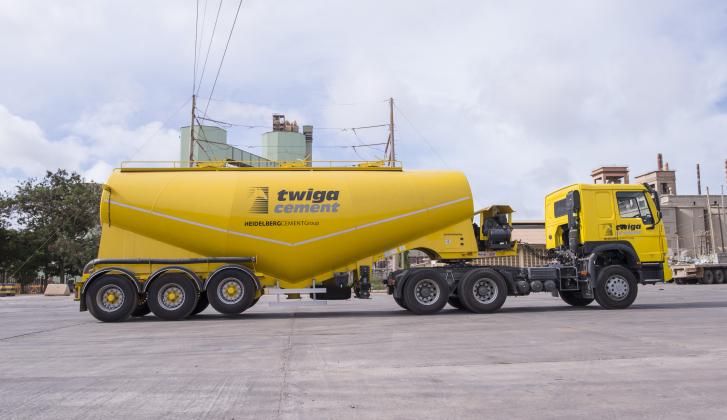 Magari ya Kubeba Zege na Sementi
Magari ya kubeba mchanga, kokoto na kifusi
Kukodisha Mitambo ya Ujenzi 
Kukodisha mitambo ya kupakia na kupakua (Cranes)
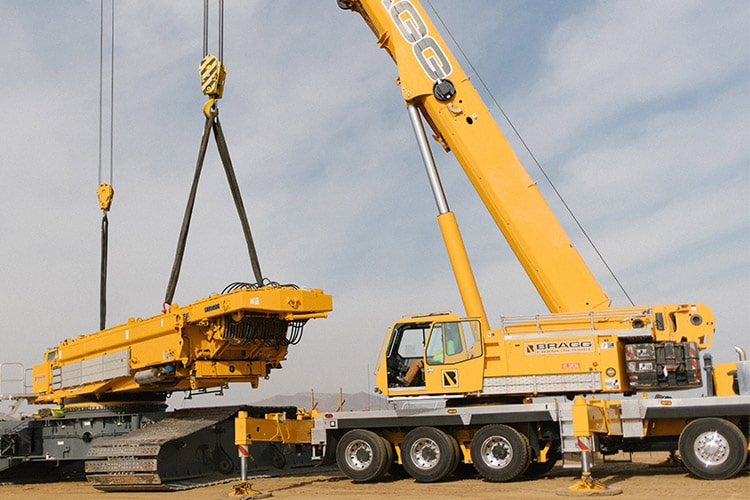 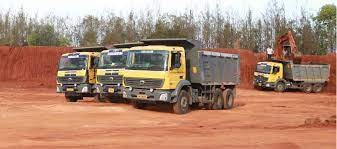 Bidhaa Zitakazopatikana Ndani ya Nchi
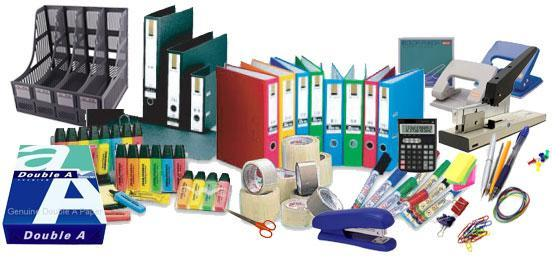 Vifaa na samani za ofisi 
Vifaa vya kuwezesha ujenzi 
Vifaa vya kiusalama 
Generator ndogo
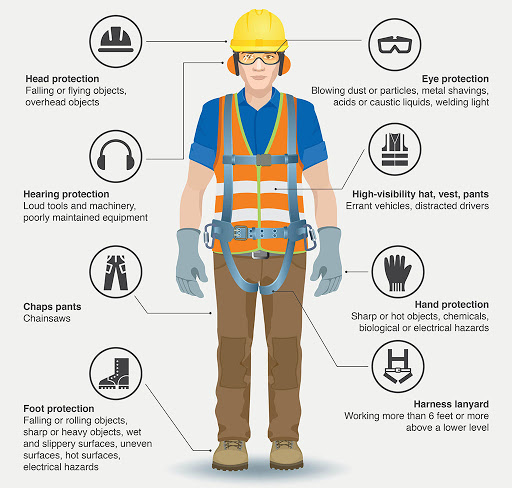 Huduma za Usafirishaji
Mitambo ya kupakia na kupakua malighafi (cranes)
Kutoa huduma za forodha 
Kutoa huduma za usimamizi na uendeshaji wa maghala
Kutoa huduma za usafirishaji (tani 40,000t)
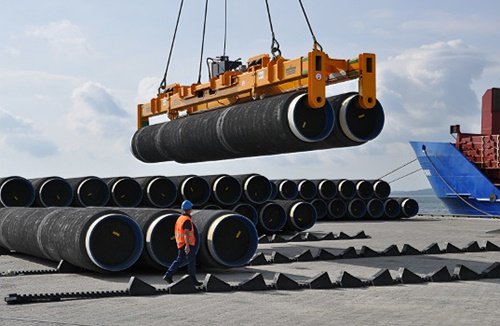 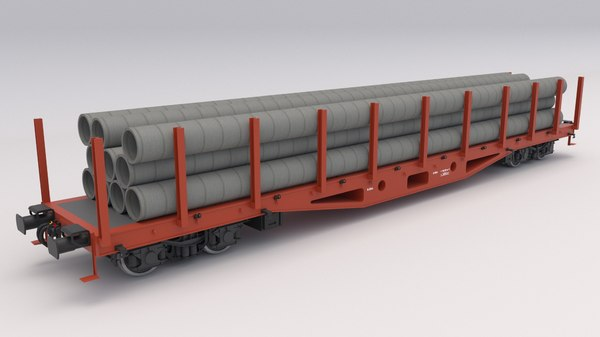 Mpango wa Manunuzi wa EACOP
EACOP itaandaa na kuwasilisha EWURA Mpango wa Manunuzi ndani ya siku 90 baada ya Maamuzi ya Uwekezaji (FID)

Uchambuzi wa Zabuni Utatoa kipaumbele kwa Watoa huduma wa ndani ya nchi
Ajira kwa Watanzania
Matumizi ya Huduma na Bidhaa zipatikanazo ndani ya nchi
Uwezeshaji wa Watanzania
Kuwajengea ujuzi na uwezo Watanzania
17
Fursa za Ajira Mradi wa EACOP
18
Mafunzo na Kujengea Uwezo Watanzania
Elimu kuhusu utunzaji wa  Mazingira
Sekta ya Ujenzi
Shughuli za Kihandisi (Civil, Structural and Architectural, Mechanical/pipeline, Electrical)
Shughuli za uendeshaji mitambo ya usimamizi na ulinzi na usalama wa vituo 
Uendeshaji wa vituo vya pampu za kusukuma mafuta
Mafunzo kuhusu vifaa vya umeme
19
HITIMISHO
Serikali imedhamiria kwa dhati kuetekeleza mradi huu
Serikali kushirikiana na Kampuni ya EACOP inakusudia kufanya kongamano litakalojumuisha Wakandarasi na jumuiya ya Wafanyabiashara hapa nchini kwa lengo la kujadili kwa kina fursa za mradi kwa Wananchi.
TPDC itaendelea kutoa elimu kwa Wananchi kuhusu mradi huu
20
Asanteni
[Speaker Notes: We use Production Sharing Agreements]